Literature Revision 
‘A Sign of Four’
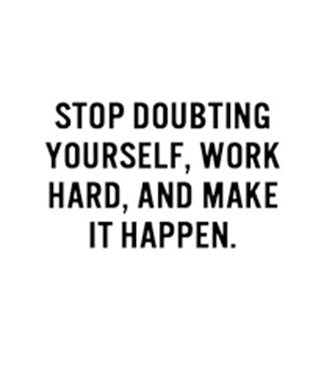 Work through the activities here to help you be able to address this question.
How does Conan Doyle present the role of the police in this extract and throughout the novel?
This is the question you will be answering before you leave today.
Extract from Sherlock – read through this from Chapter 6which quotes would you want to use? Underline these?
As he spoke, the steps which had been coming nearer sounded loudly on the passage, and a very stout, portly man in a gray suit strode heavily into the room. He was red-faced, burly and plethoric, with a pair of very small twinkling eyes which looked keenly out from between swollen and puffy pouches. He was closely followed by an inspector in uniform, and by the still palpitating Thaddeus Sholto. 
"Here's a business!" he cried, in a muffled, husky voice. "Here's a pretty business! But who are all these? Why, the house seems to be as full as a rabbit-warren!" 
"I think you must recollect me, Mr. Athelney Jones," said Holmes, quietly. 
"Why, of course I do!" he wheezed. "It's Mr. Sherlock Holmes, the theorist. Remember you! I'll never forget how you lectured us all on causes and inferences and effects in the Bishopgate jewel case. It's true you set us on the right track; but you'll own now that it was more by good luck than good guidance." 
"It was a piece of very simple reasoning."
"Oh, come, now, come! Never be ashamed to own up. But what is all this? Bad business! Bad business! Stern facts here,--no room for theories. How lucky that I happened to be out at Norwood over another case! I was at the station when the message arrived.
Task 1
Write out 5 key points which you remember about the police from the book. 

1- __________________________________________
2-__________________________________________
3-___________________________________________
4-___________________________________________
5-___________________________________________
Task 2 - Quick fire questions on extract
What sound is associated with Jones arriving? ________________
What sound shows how Sherlock speaks? ___________________
Find 3 adjectives to describe Jones - ___________________________
What punctuation is used on Jones’ speech repeatedly? __________
How did Jones know Sherlock? ______________________________
Did Jones appreciate Sherlock’s help on the previous case? 
________________________________________________________
How does Jones say he approaches cases? 
__________________________________________________________
Task 3- Match these words with the meaning
Wheezed 
Lethargic 
Reputation 
Theory 
Irony 
Contrast 
Appreciate
Unable to breathe 
How people feel/think about you 
To recognise how someone has helped you
When something is the opposite to what is expected 
An idea you have 
An opposite 
Lazy + lacking energy
Task 5 – complete these quotes using words from side
Work
Rebels 
Sense 
Consulting 
 Newspaper 
Reward
Depths 
Energetic 
Usual 
Commonplace 
Technical
My mind ________ at stagnation 
The only unofficial ____________ detective 
The _______ itself is my highest __________ 
When the police are out of their ________… their ______ state
My name features in no __________
Crime is _________
That’s common ____________
Newspaper article on police – prompt and _________ actions / well-known _____________ knowledge
Task 6 – points from extract
Task 7 – The police throughout the book – add notes to each section
Task 8
The police appear to have limited strategies to solve the crime. Conan Doyle has used them as a foil to Sherlock. How does Sherlock show a range of strategies? 
 _______________________________
 _______________________________
 _______________________________
 _______________________________
_______________________________
_______________________________
Why is it narrated from Watson’s view point? 
____________________________
How does Conan Doyle use sentence structures to show Sherlock’s skills + abilities? 
____________________________________________________________________________________________________________________________________________
Task 9 – quote finding about Sherlock
In your AP + exam, you will want to find at least 5 quotes. You will then 
Explain these
Link to somewhere else in the book 
Say what these show about society if possible. 
Pick your top 5 words / quotes about the police in this extract to write out 
1 – _________________________________________________________
2 – _________________________________________________________
3 – _________________________________________________________
4 – _________________________________________________________
5- __________________________________________________________
Extract from Sherlock – read through this from Chapter 6which quotes would you want to use? Underline these?
As he spoke, the steps which had been coming nearer sounded loudly on the passage, and a very stout, portly man in a gray suit strode heavily into the room. He was red-faced, burly and plethoric, with a pair of very small twinkling eyes which looked keenly out from between swollen and puffy pouches. He was closely followed by an inspector in uniform, and by the still palpitating Thaddeus Sholto. 
"Here's a business!" he cried, in a muffled, husky voice. "Here's a pretty business! But who are all these? Why, the house seems to be as full as a rabbit-warren!" 
"I think you must recollect me, Mr. Athelney Jones," said Holmes, quietly. 
"Why, of course I do!" he wheezed. "It's Mr. Sherlock Holmes, the theorist. Remember you! I'll never forget how you lectured us all on causes and inferences and effects in the Bishopgate jewel case. It's true you set us on the right track; but you'll own now that it was more by good luck than good guidance." 
"It was a piece of very simple reasoning."
"Oh, come, now, come! Never be ashamed to own up. But what is all this? Bad business! Bad business! Stern facts here,--no room for theories. How lucky that I happened to be out at Norwood over another case! I was at the station when the message arrived.
Essay plan to follow
Each para plan 
- Quote from extract
- Explain this 
- Link to somewhere else 
- What show about society if can 
- Link back to what learn
How does Conan Doyle present the 
role of the police in this extract and throughout the novel?
Intro – answer question briefly 
Para 1 – adjectives + sensory language – what view get of police – link to humorous/ mocking! Contrast to Sherlock’s movements 
Para 2 – speech – constant repetition – how does this contrast how Sherlock is very direct + logical 
Para 3 – His approach to Sherlock – how did Sherlock view him? Will he need Sherlock later?
Para 4 – His approach to crime – how is this different from Sherlock’s approach? 
Para 5 – Lucky he there – how is his view + that in paper contrast reality? 
Con – answer question briefly
Getting started
Each para plan 
- Quote from extract
- Explain this 
- Link to somewhere else 
- What show about society if can 
- Link back to what learn
Conan Doyle presents Sherlock as …………
We can see this in ……………………..
Conan Doyle has used ……………………………….
This conveys …………………….
This demonstrates …………………
From this we learn ……………
We also saw ……………… when ………
Conan Doyle also showed ……… when ……..
This shows us that in the Victorian era ……….
From this we can learn that the Victorian society ……….
We can see that Sherlock ………….
Move through the previous para points
Before you finish
Make sure EVERY time you use a character’s name it has a capital letter. 
Check that you have quotes from extract. 
Have you looked at rest of book? 
Have you said what we learn? 
Are you saying what Conan Doyle does? 
Each paragraph needs to have a clear opening + closing line